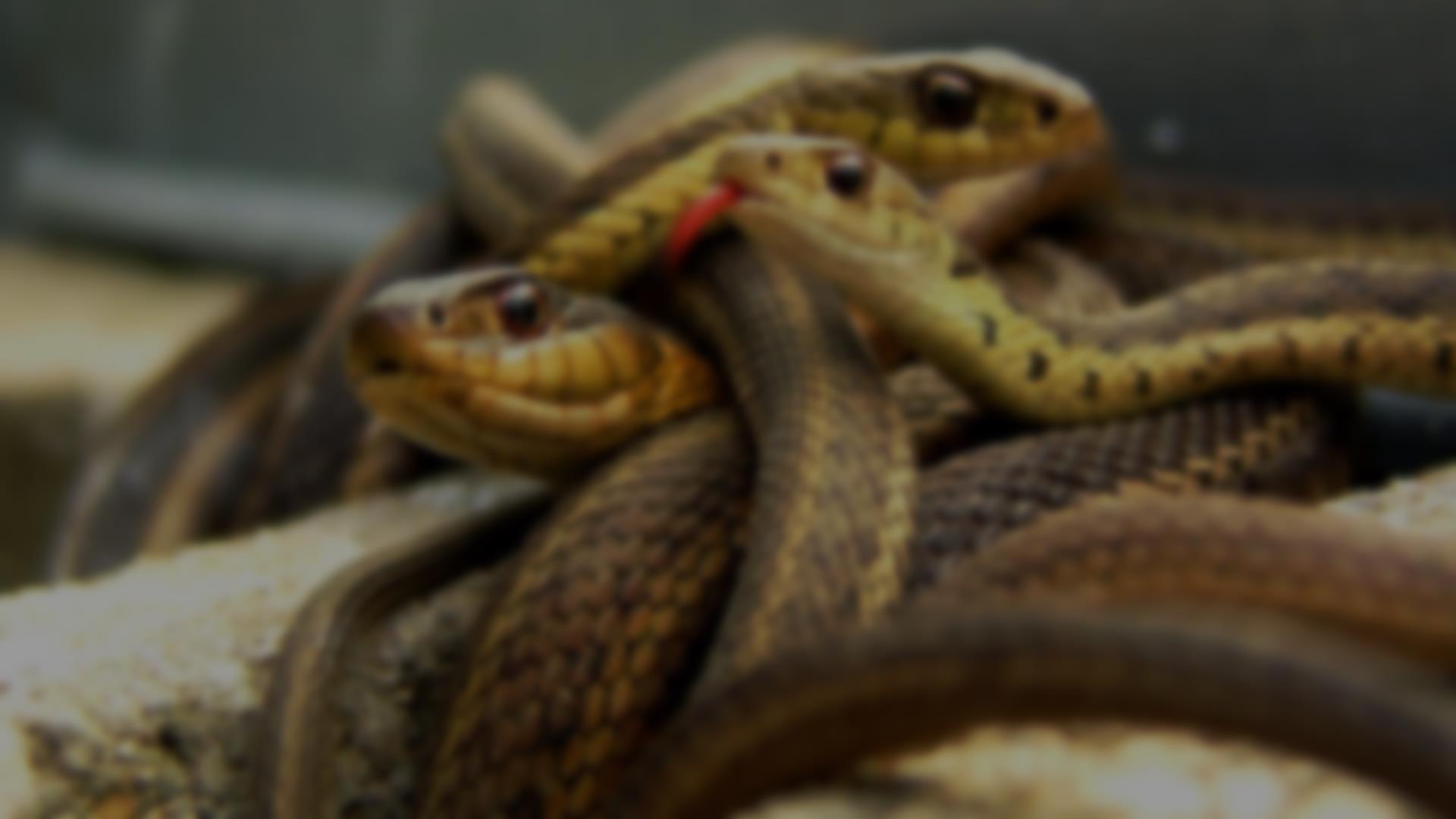 Научно - практическая конференция
Я - исследователь




«ЗМЕИ»
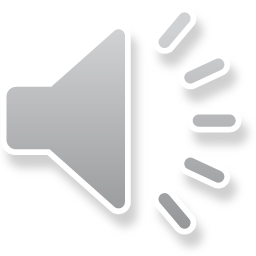 Выполнила: воспитанница МБДОУ
«Детский сад №37 «Искорка», Ненилина Мария
Воспитатель: Шилина Альфия Искандаровна
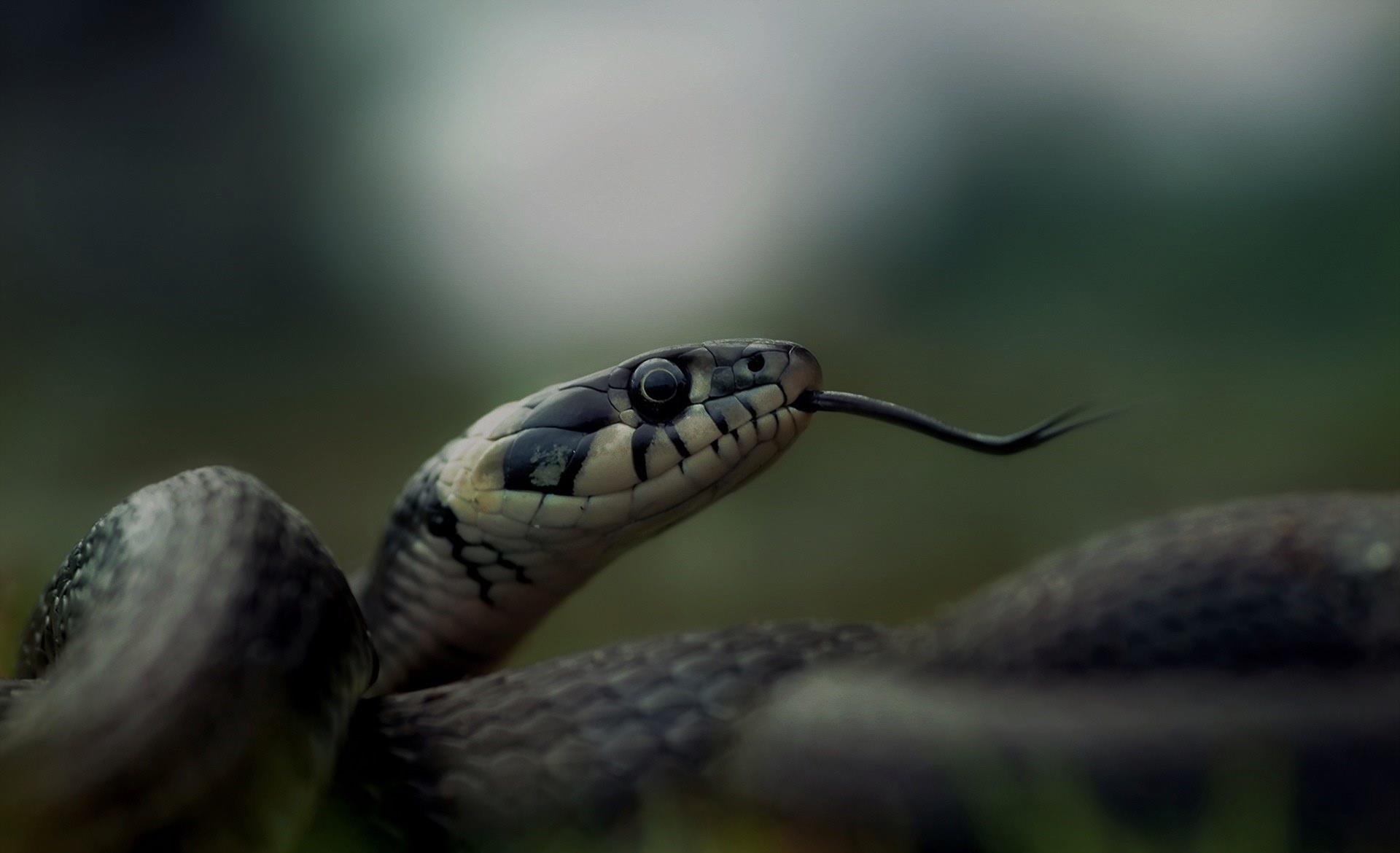 Все змеи – рептилии, как черепахи и ящерицы. Все они холоднокровные животные, а это значит, что температура их тела зависит от температуры окружающей среды. Змеи очень любят тепло, поэтому чаще всего они встречаются в жарких странах.
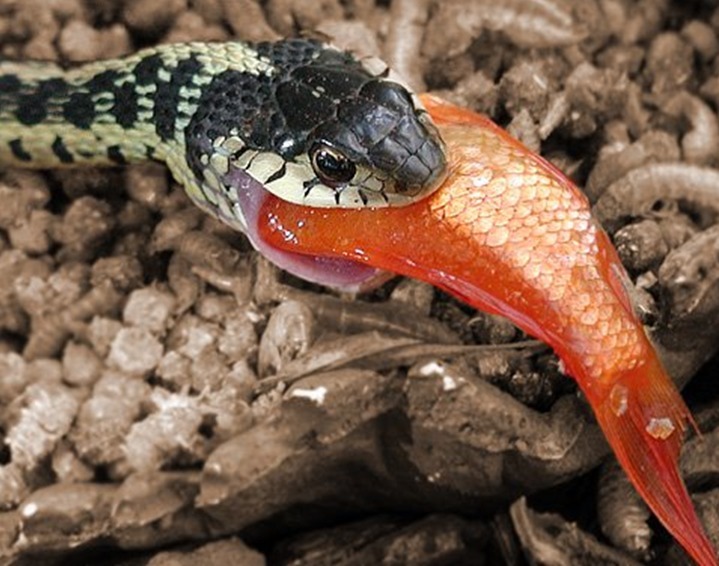 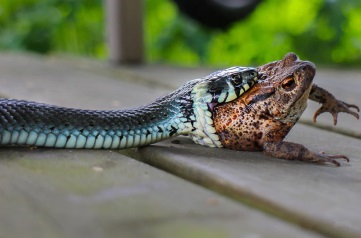 Змеи-хищники, они охотятся на других животных и поедают их. Некоторые змеи предпочитают птичьи яйца.  Случалось даже, что змея проглатывала человека.
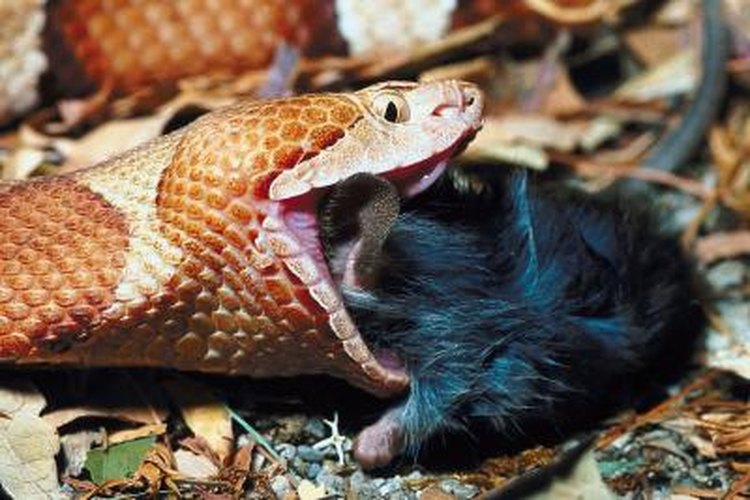 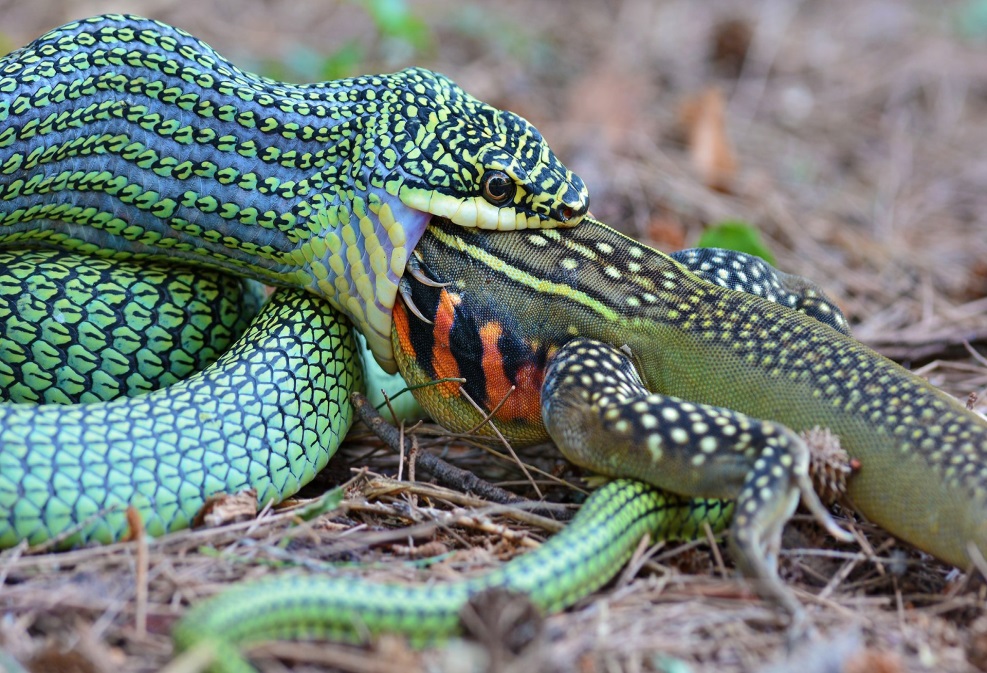 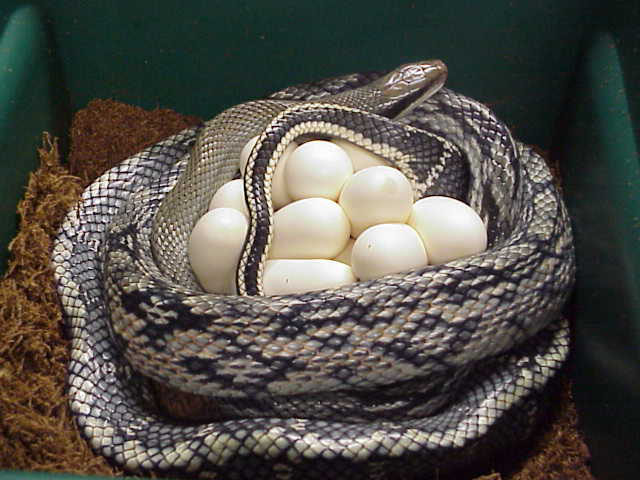 Большинство змей откладывают яйца, а некоторые рождают живых детенышей.  Змеиные яйца, в отличие от птичьих, мягкие, кожистые.
У маленького змееныша есть острый зубик на конце мордочки, которым он прорывает оболочку яйца и выбирается наружу.
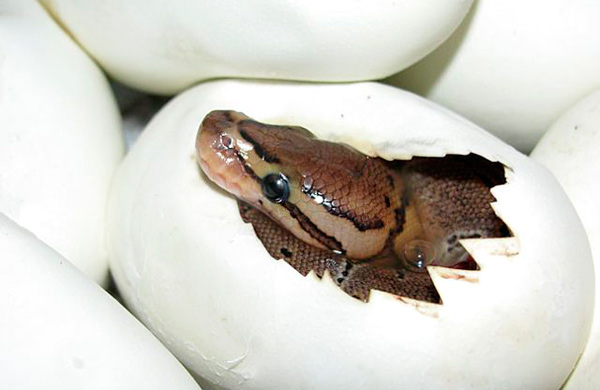 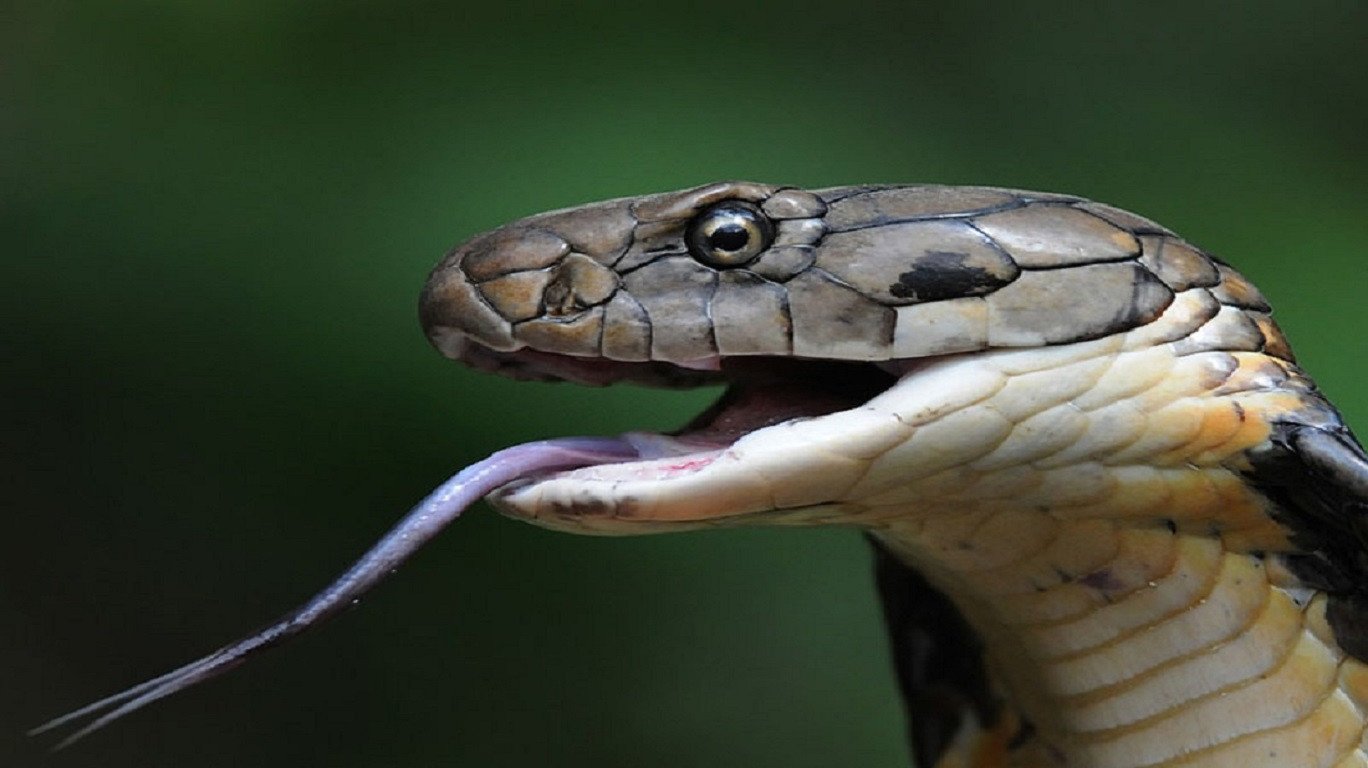 Змеи слышат языком
Все змеи очень хорошо видят, но почти не слышат и у них есть особый орган Якобсона, связанный с языком. Змея высовывает раздвоенный язык и быстро втягивает его обратно, при этом частички веществ из воздуха или почвы попадают на этот орган Якобсона на нёбе, где происходит распознавание. Змея так отслеживает добычу или партнёра.
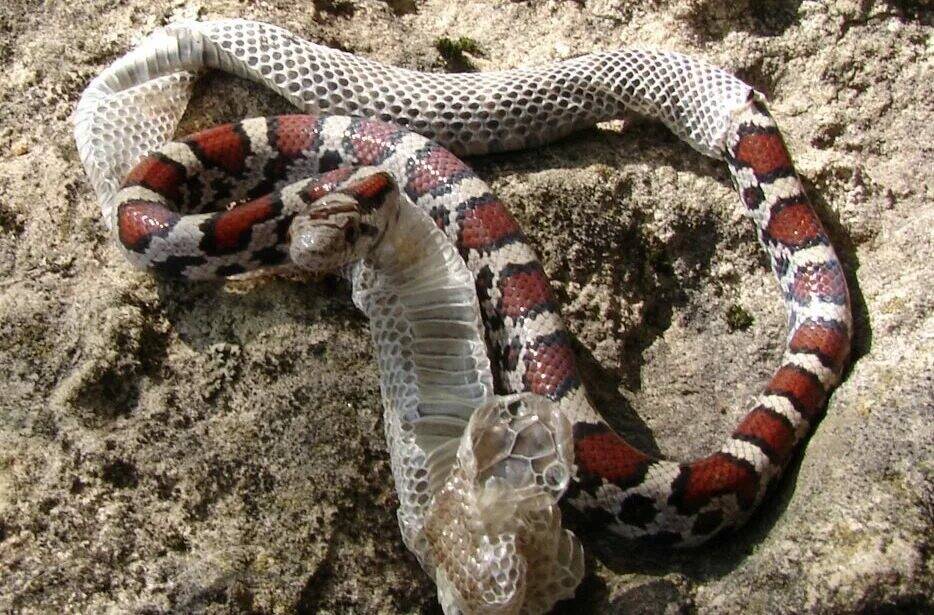 Примерно раз в 6 месяцев змеи скидывают кожу-линяют.
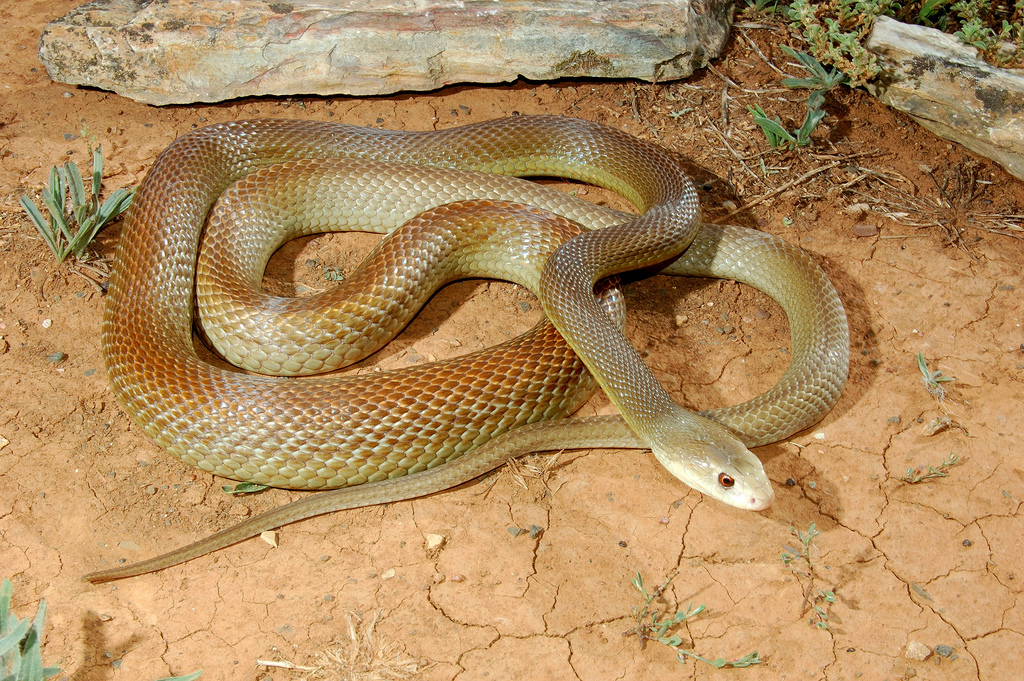 ТАЙПАН
- самая ядовитая змея в Мире. Яда от укуса одной такой змеи хватит, чтобы убить 100 человек
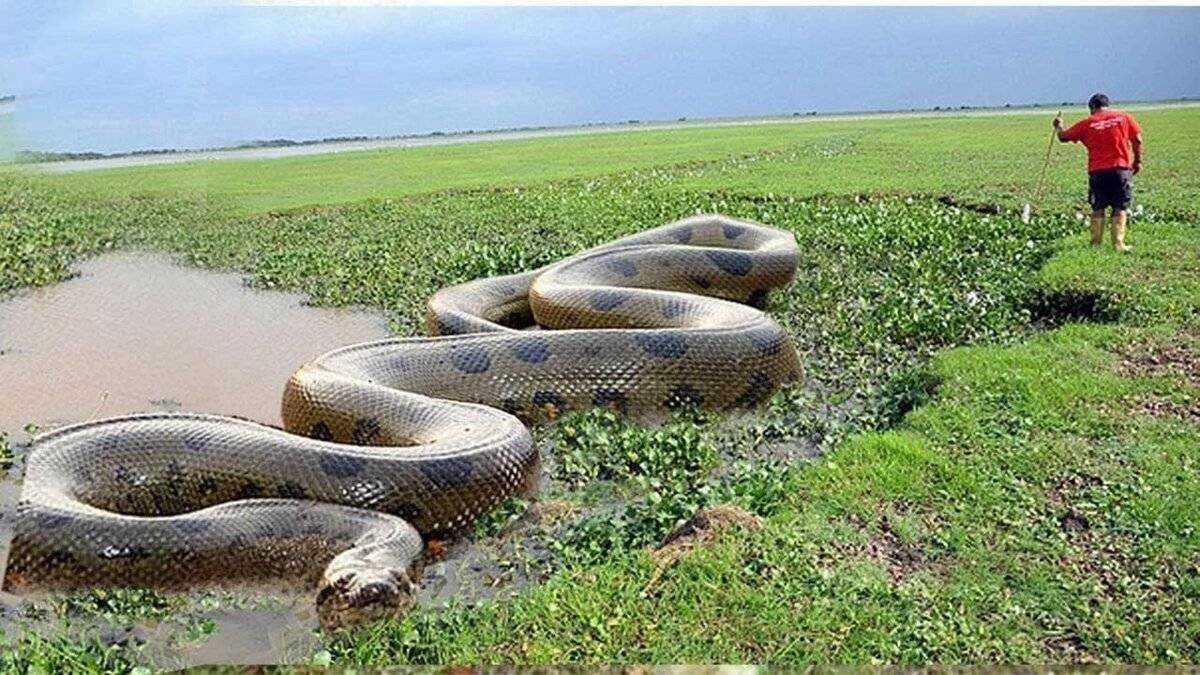 АНАКОНДА
Самая длинная змея в Мире. 
Длина достигает 11 метров
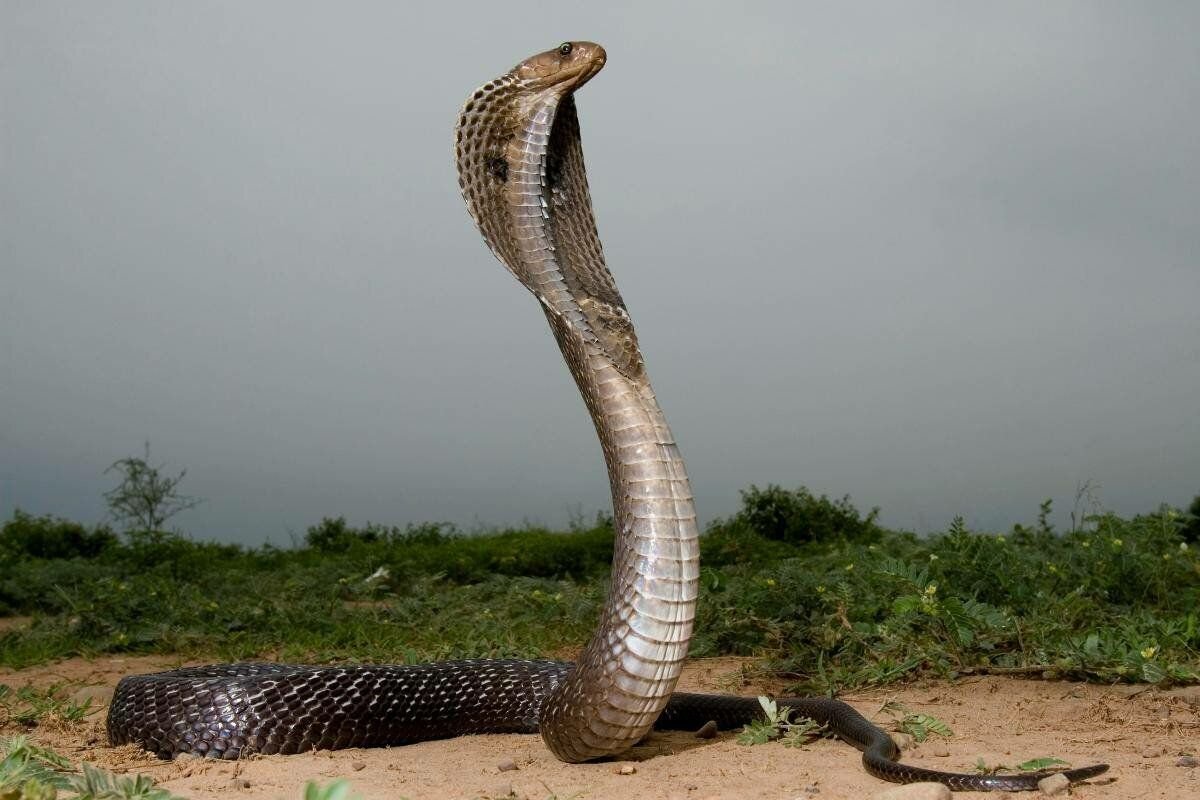 Самая длинная ядовитая змея в мире. 
Длина достигает 6 метров
КОРОЛЕВСКАЯ КОБРА
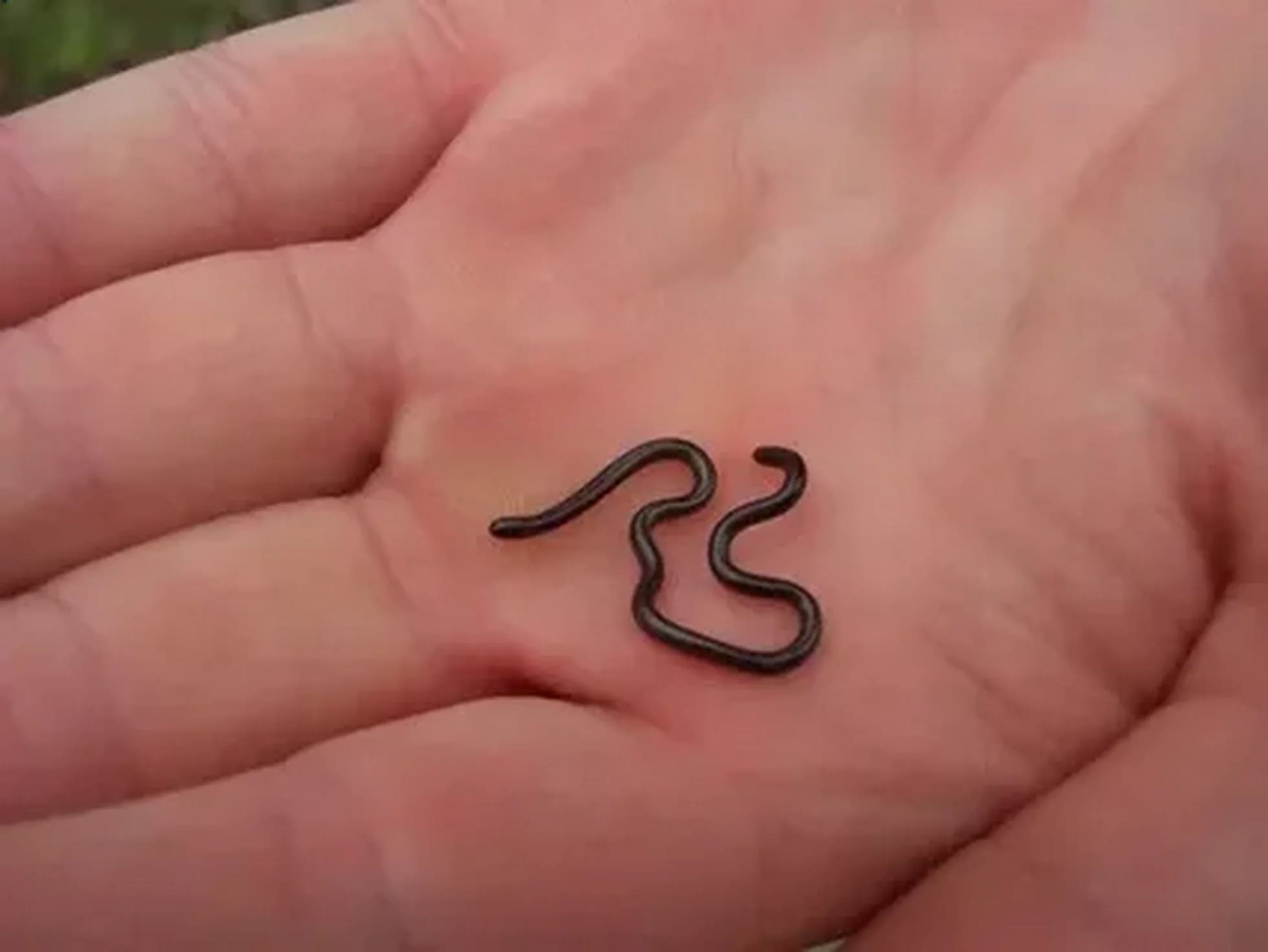 СЛЕПОЗМЕЙКА
Самая маленькая в Мире змея. 
Всего 10 см в длину.
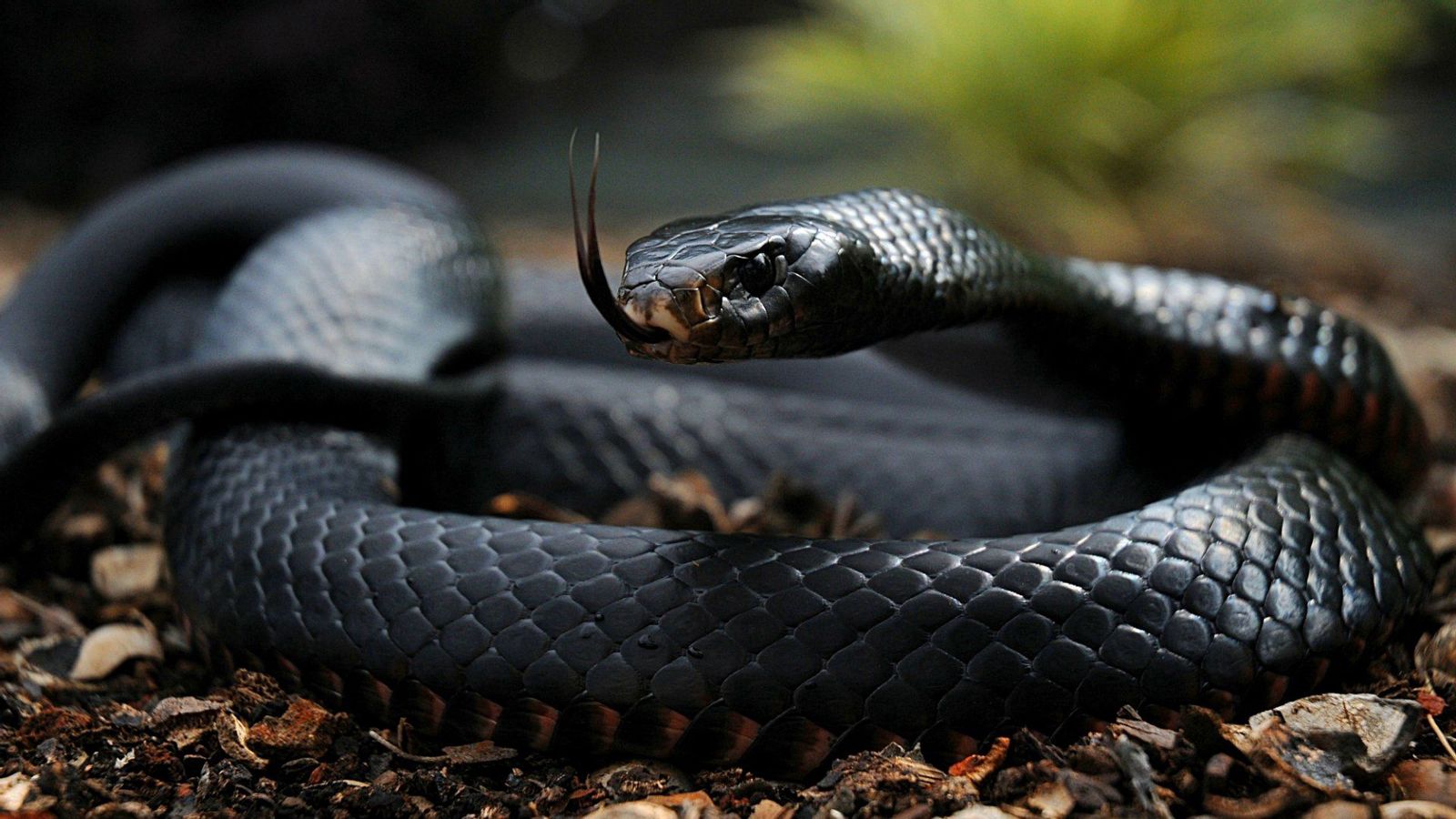 ЧЁРНАЯ МАМБА
Согласно Книге рекордов Гиннесса, самой быстрой змеёй в мире является чёрная мамба, которая способна развивать скорость до 16 километров в час.
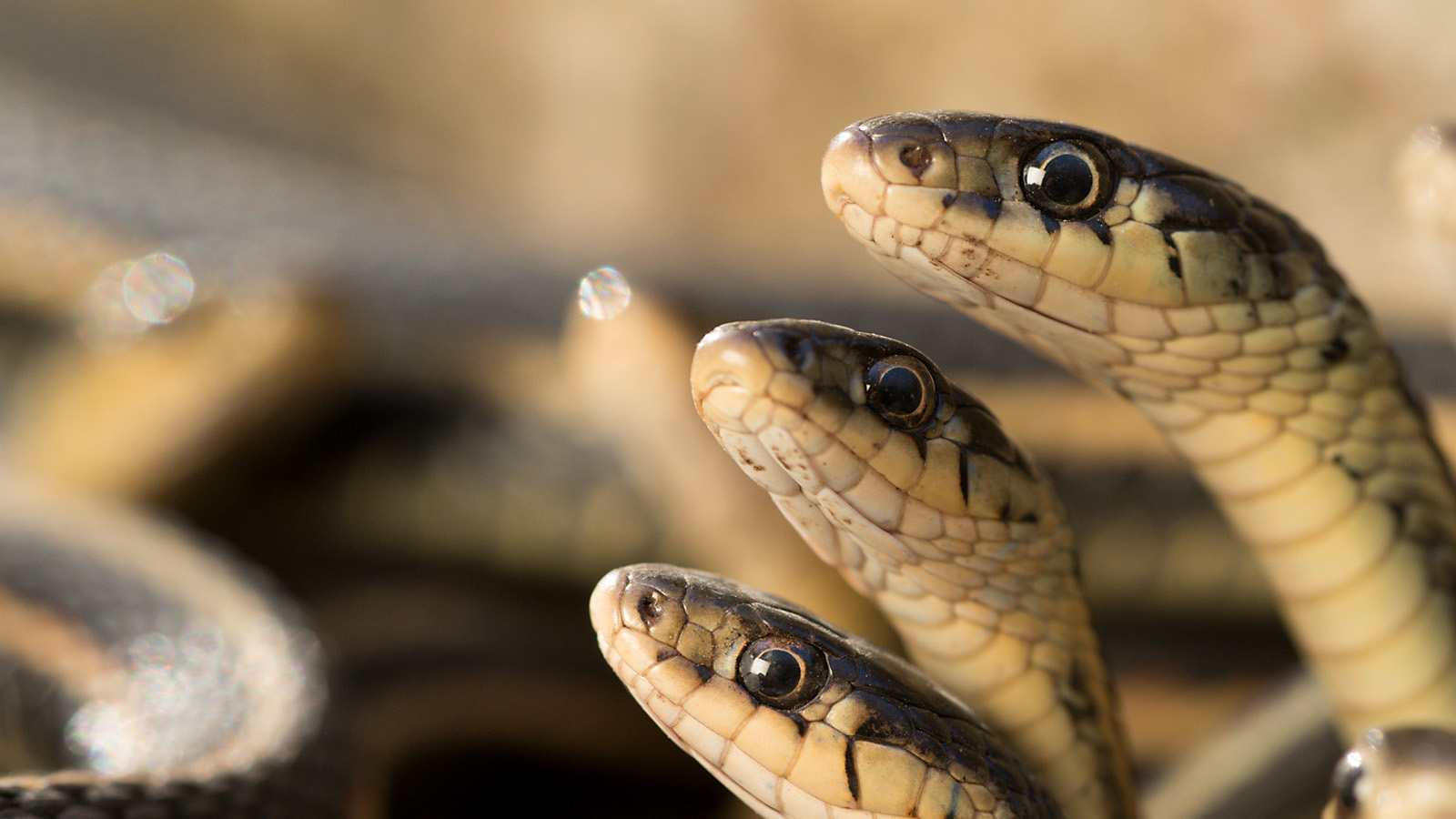 Заключение:

Проведя исследование, мы узнали:
кто такие змеи, 
где они живут, 
как она размножаются, 
чем питаются,
как развиты органы зрения, слуха и обоняния,
как линяют,
какая змея самая длинная,
какая змея самая ядовитая,
какая змея самая быстрая,
какая змея самая маленькая
Змеи – интересные и загадочные животные. Я продолжу изучать их жизнь и особенности. Также планирую посетить террариум, чтобы самой увидеть этих рептилий.
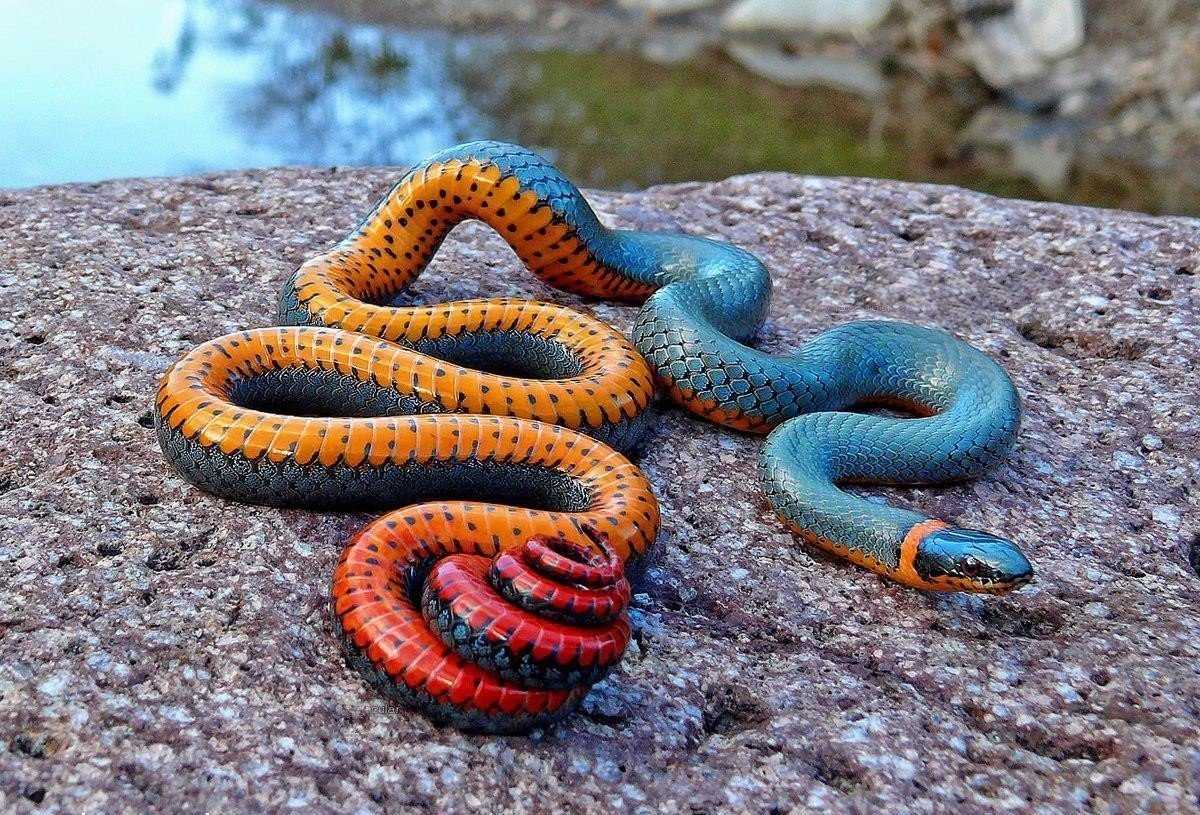 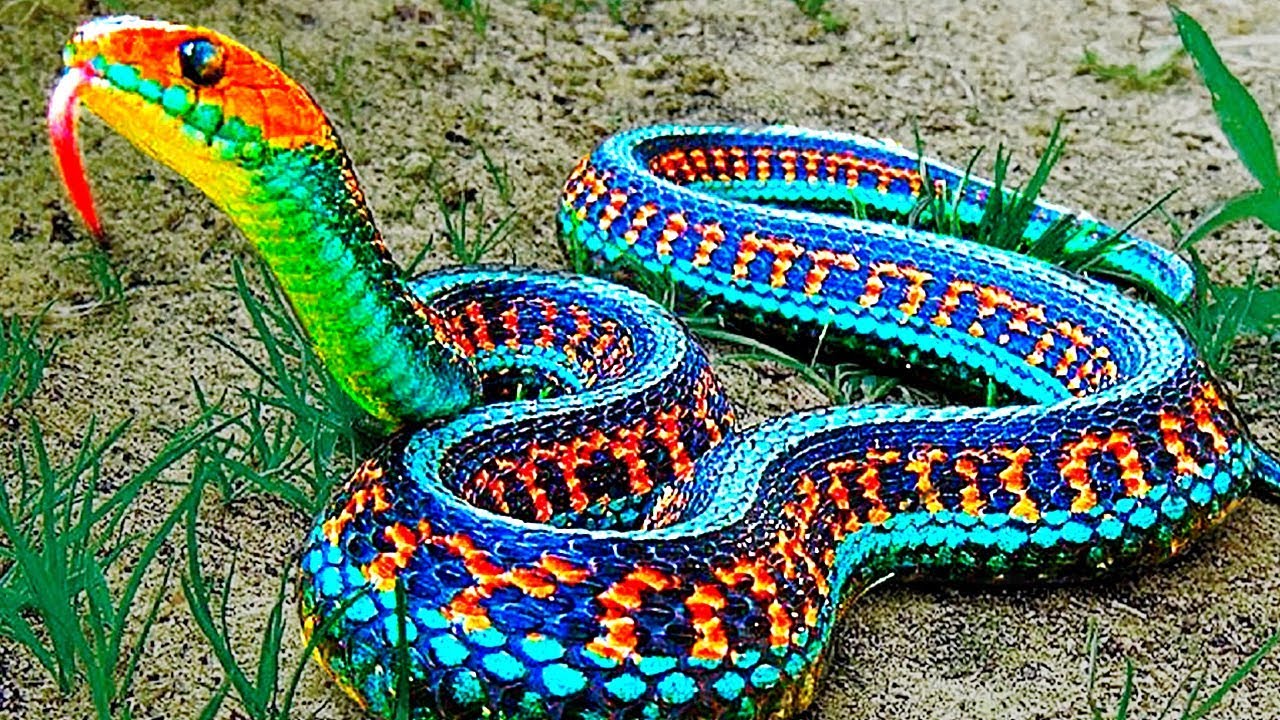 СПАСИБО ЗА
 ВНИМАНИЕ
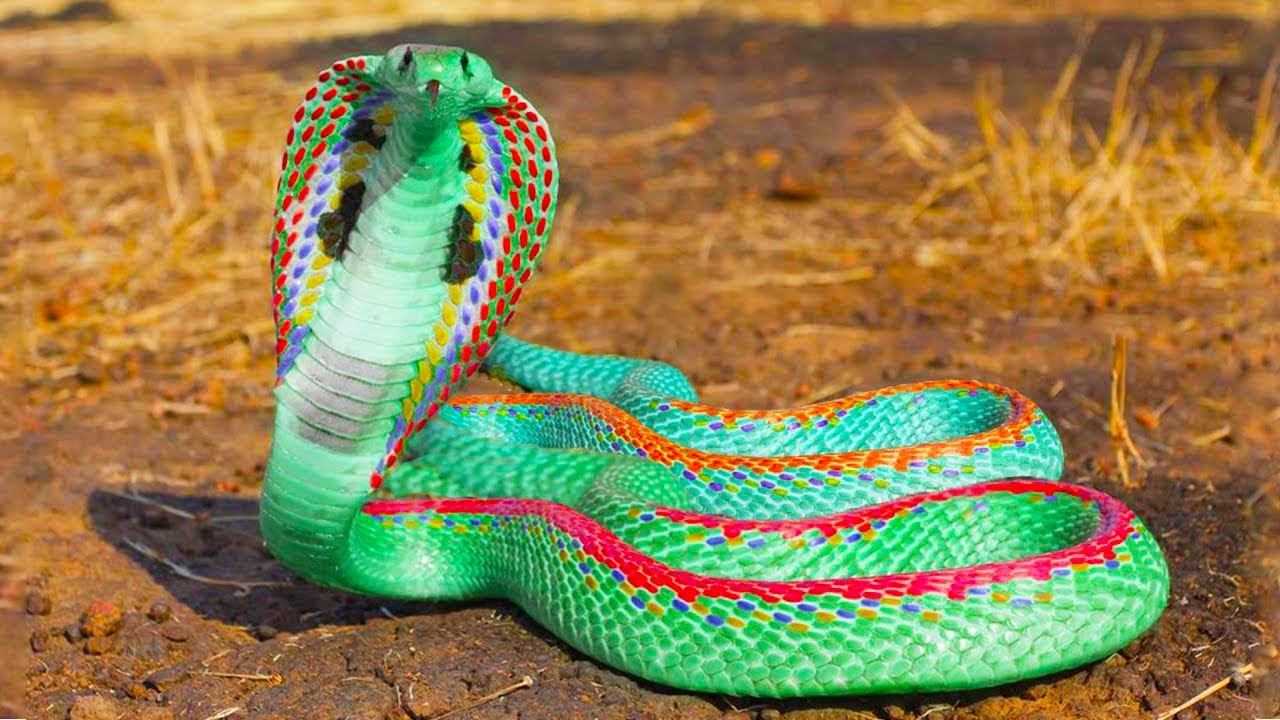 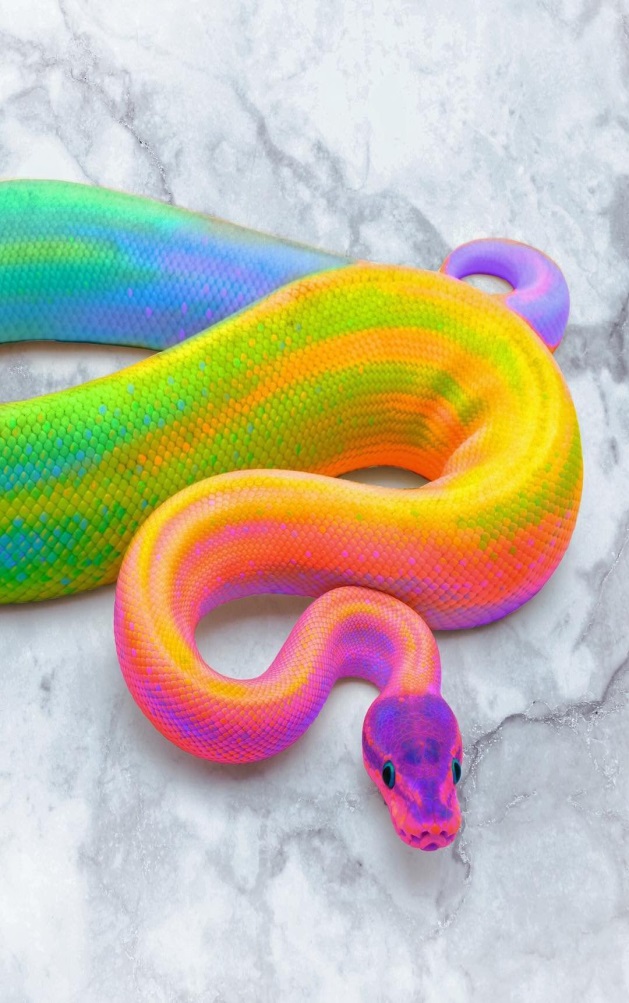 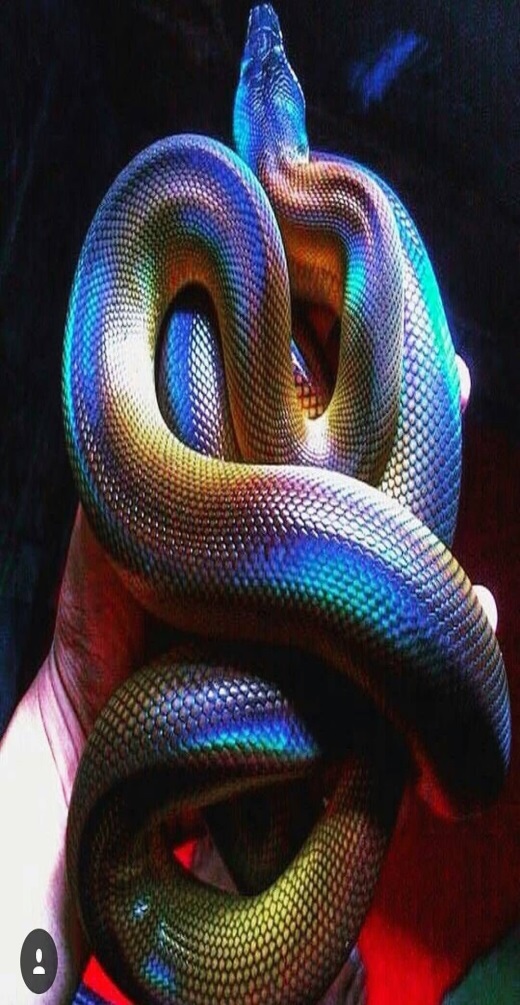 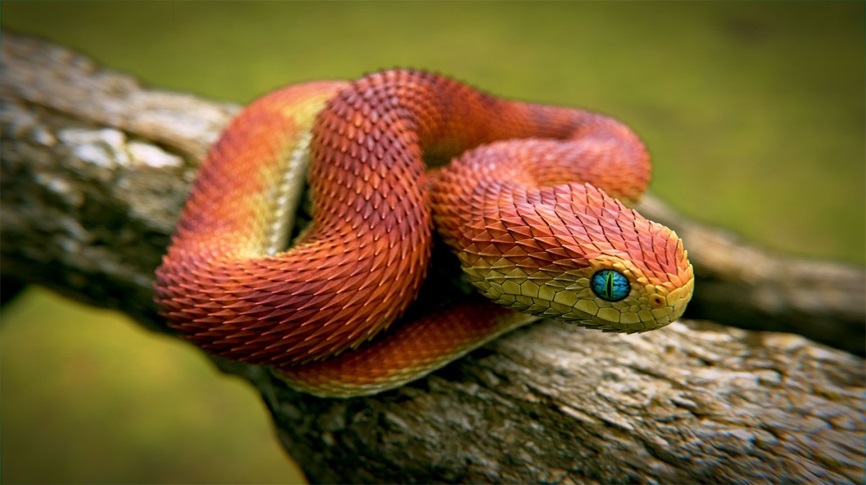